National Index Correlations andExpected vs. Actual Use of Foreign Sires
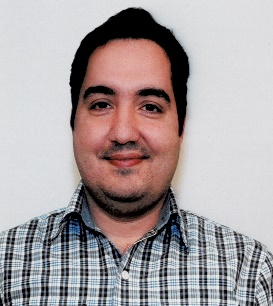 Sajjad Toghiani *1, Paul VanRaden 1

1 USDA-ARS, Animal Genomics and Improvement Laboratory, Beltsville, MD, USA
* sajjad.toghiani@usda.gov
Backgrounds
Interbull uses a MACE method for genetic evaluation 
Measure genetic merit of dairy bulls for individual traits 
Does not use selection index for ranking bulls

Reranking of the same bulls across countries
Use of different relative emphasis in national selection indexes
Genetic correlations < 1.0 between estimated EBV traits
The incidence of missing traits in the selection index
Relative emphasis in 2018 USA index (NM$)
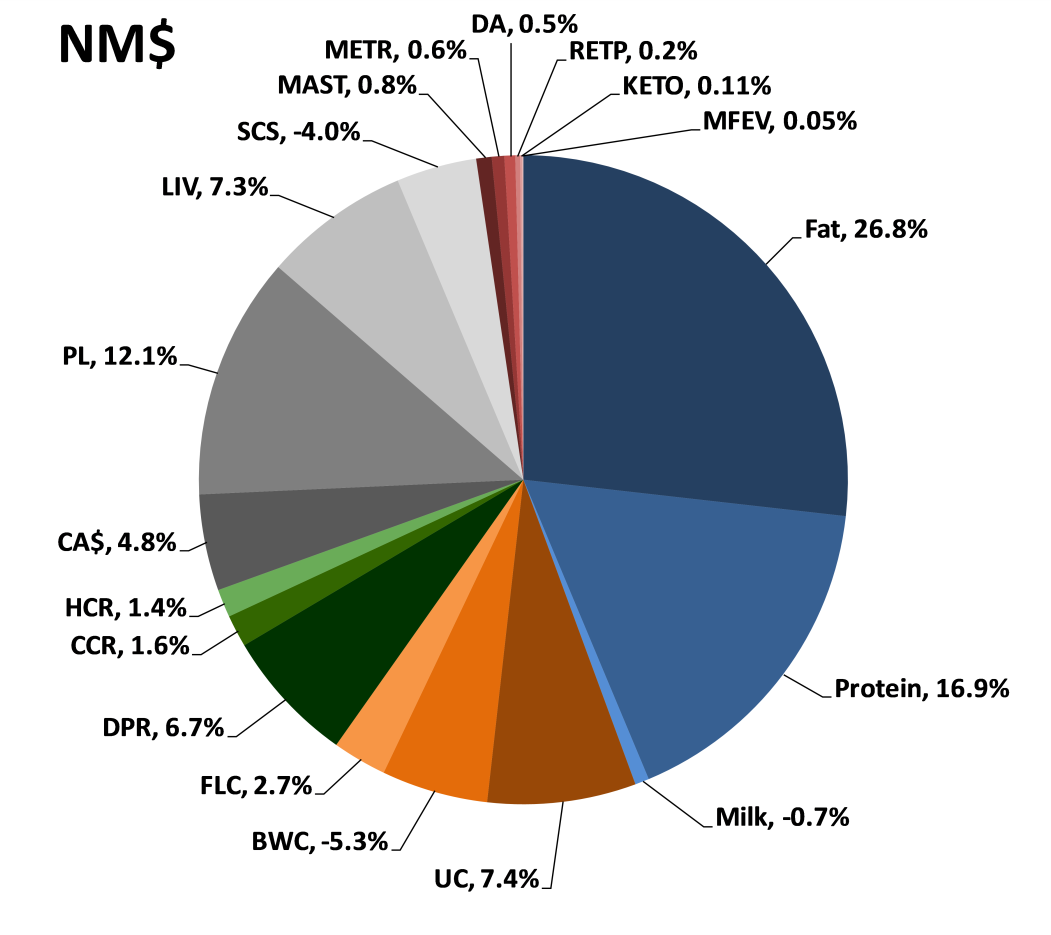 UC	Udder composite
BWC	Body weight composite
FLC	Feet-legs composite
DPR	Daughter pregnancy rate
CCR	Cow conception rate
HCR	Heifer conception rate
CA$	Calving ability (calving ease & stillbirth rate)
PL	Productive life
LIV	Livability
SCS	Somatic cell score
MAST	Mastitis
METR	Metritis
DA	Displaced abomasum
RETP	Retained placenta
KETO	Ketosis
MFEV	Milk fever
Objectives
Is reranking caused by low index correlations or genetic correlations?
Tested different indexes applied to the EBVs on USA scale
Tested the USA index applied to the EBVs on different country’s scale

Is the actual and expected use of top foreign bulls similar across countries?
Actual use can retrieve from documented bulls across countries
Expected use can derive from using the index of each country on its EBV scale
Relative emphasis in national indices
Others: Milking (GDM, EBI, NTM, ISEL), Temperament (EBI, NTM), Carcass weight (EBI), Carcass fat (EBI), Carcass conformation (EBI), Cull cow weight (EBI), Lactation persistency (PD11), Workability (BPI), health traits sub-index (NM$)
Evaluations of proven HOL bulls
Data obtained from Dec 2019 routine MACE files 
Missing EBVs in some countries for different traits was imputed
 Using the mean of available EBV grouped by birth year
The EBVs for each trait standardized by dividing by one SD
 Afterwards, each national index calculated from multiplying standardized EBVs of each trait by the corresponding relative emphasis and then summed.

Correlations among national indices
A subset of bulls (n=1847) born 2005-2010 at least 200 daughters with yield records on USA scale.
Different national indices applied to EBV on USA scale
Correlations among national indices
USA index applied to EBV on different national scales
Correlations among national indices
National index applied to their own EBV scale
Correlations among national indices
Expected distribution of top 100 ranking HOL bulls
Actual and expected percentages of foreign sire use
Recent stats on the actual use of foreign HOL sires across countries
https://queries.uscdcb.com/eval/summary/top100.cfm?t100_tbl=fsuHOL
Conclusions
Differing selection indexes, genetic correlations < 1.0, and missing traits each cause reranking of the same bulls in different countries

Bull rankings seem to differ across countries more from different selection goals than from genotype by environment interaction or missing traits

Many countries can improve genetic progress by using domestic bulls less and foreign bulls much more
Acknowledgments
USDA-ARS project 8042-31000-002-00, “Improving Dairy Animals by Increasing Accuracy of Genomic Prediction, Evaluating New Traits, and Redefining Selection Goals”

Council on Dairy Cattle Breeding  

International Bull Evaluation Service  

Mention of trade names or commercial products in this presentation is solely for the purpose of providing specific information and does not imply recommendation or endorsement by USDA
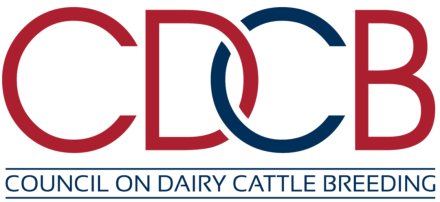 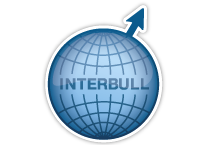